ObeziteTanısı, Korunma yolları, komplikayonları ve tedavisi
Doç. Dr. Özgür Demir
Endokrinoloji ve Metabolizma Hastalıkları
Obezite
Vücuttaki adipoz hücrelerde trigliseridlerin aşırı miktarda depolanmaları sonunda oluşan adipoz doku fazlalığı ve bunun sonucunda vücut ağırlığının artmasıdır.
Obezite
Dünya Sağlık Örgütü ̈(DSÖ): “Sağlığı bozacak ölçüde vücutta anormal ve aşırı yağ birikmesi” olarak tanımlamaktadır.
Obezite
Vücut ağırlığının kilogram olarak boyun metre cinsinden karesine bölünmesi formülü ile bulunan beden kütle indeksi (BKİ) ölçümüne göre tanımlanmaktadır
BKİ=Ağırlık (kg)/boy (m²)
BKI’ne göre sınıflama ve mortalite riski
Santral Obezite
Bel çevresi ya da bel/kalça oranının artmış ise, santral obezite
Kalp-damar sağlığı açısından önemli bir risk faktörüdür ve 
Bel çevresinin BKİ’ne göre bu riski daha iyi yansıttığı kabul edilmektedir.
Sanral Obezite için Bel Çevresi
DSÖ
Kadınlarda ≥88 cm 
Erkeklerde ≥102 cm
IDF
Kadınlarda ≥ 80 cm
Erkeklerde ≥ 94 cm 
TEMD
Kadınlarda ≥90 cm
Erkeklerde ≥100 cm
Dünyada Obezite Sıklığı
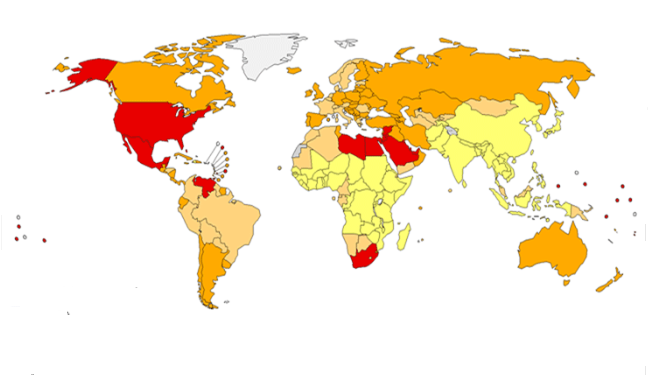 Obezite Prevalansı
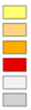 < 10
10 – 19.9
20 – 29.9
> 30
Veri olmayan
Uygulanamayan
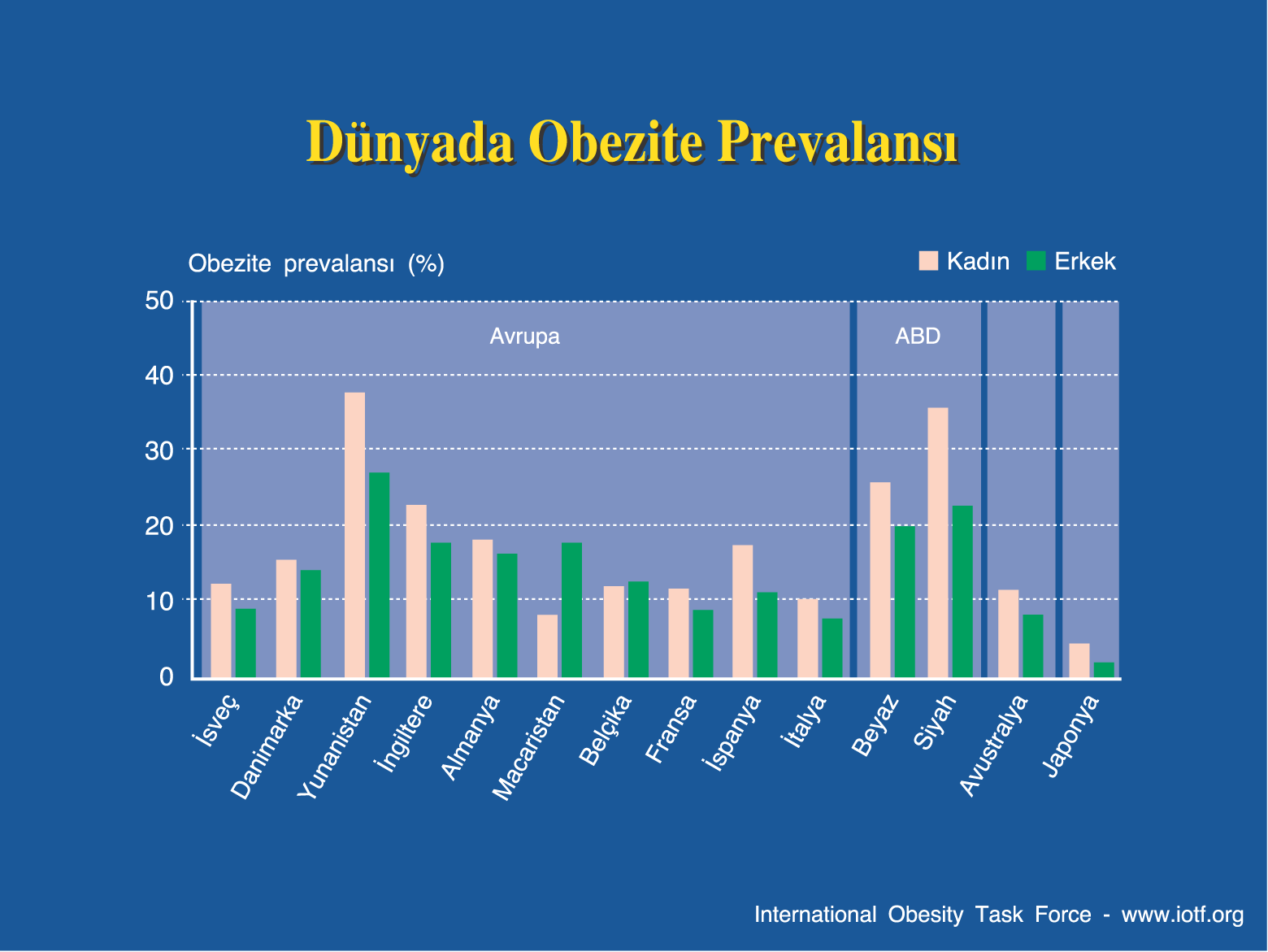 TURDEP-I’den TURDEP-II’ye yaş grubu ve cinsiyete göre obezite prevalansının değişimi
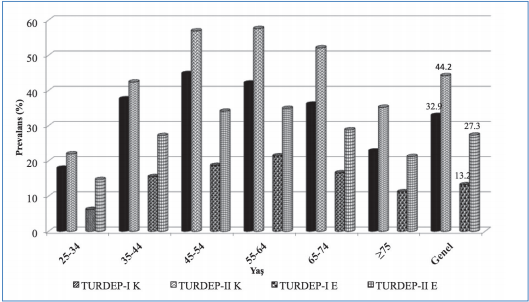 TURDEP-I	 	TURDEP-II 		ARTIŞ ORANI
ERKEK %		13,2				27,3				107	
KADIN%		32,9 			44,2				32
TURDEP-I ve TURDEP-II Türkiye’deki Yetişkin Toplumunda BKİ Grupları Dağılımı
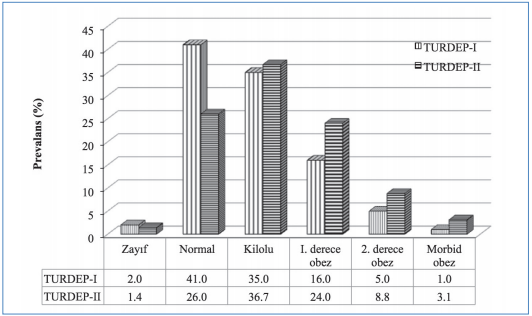 TURDEP-I (1998)     TURDEP-II (2010)
Türkiye’de obezite sıklığı %32
Erkeklerde kilo fazlalığının, kadınlarda ise obezitenin daha yaygın olduğu dikkati çekmektedir
Kentsel ve kırsal obezite oranları birbirine yakındır 
Genel olarak erişkin yaşlardaki Türk toplumunun 2/3’ü kilolu veya obezdir.
İ Satman ve TURDEP Çalışma Grubu,2010
TURDEP-I (1998)     TURDEP-II (2010)
12 yıllık süreçte erişkin nüfusumuzun yaş ortalaması 4 yıl artmıştır.
Obezite Etyopatogenezi
Genetik yatkınlık zemininde 
Enerji dengesinin bozulmasını tetikleyen çeşitli çevresel faktörler yanında 
Psikolojik bozukluklar 
Hormonal ve metabolik bozukluklar 
Farmakolojik maddeler, obezitenin oluşumunda rol almaktadırlar. 
Obezite kalori alımının, kalori kullanımını  aşması sonucu artan enerjinin yağ olarak depolanmasıdır
Obezite Etyopatogenezi
1980 yılından bu yana obezite sıklığındaki artışta  nongenetik faktörler ön plana çıkmıştır. 
Dışarıdan yemek tüketme alışkanlığı 
Aparatif yiyeceklere daha rahat ulaşılabilme
Hazır işlenmiş gıda tüketimindeki artış 
Porsiyon miktarlarındaki artış ve 
Sedanter yaşam
Obezite gelişimini belirleyen genler
MC4R (melanokortin 4 reseptörü) 
ADRB3 (β3-adrenerjik reseptör)
PCSK1 (proprotein konvertaz subtilisin kexin 1) 
BDNF (beyin kay- naklı nörotrofik faktör)
LCT (laktaz)
MTNR1B (melatonin reseptör 1 B)
TLR4 (toll like reseptör 4)
ENPP1 (ekonükleotid pirofosfataz/fosfodiesteraz 1)
FGFR1 (fibroblast büyüme faktörü reseptör 1) 
LEP/LEPR (leptin/leptin reseptörü) vb
Obezite Etyopatogenezi
Çevresel toksinler, 
Gıda noksanlığı ve 
Obezojenik (yüksek yağlı) diyete maruziyet obezite ile ilişkili genlerde metilasyon/asetilasyon gibi epigenetik değişikliklere neden olarak besin alımını ve yağ dokusunu artırır.
Obezite Etyopatogenezi
Obezite, intestinal mikrobiyatadaki değişikliklerle de ilişkilidir. 
İnce bağırsaklardaki mikroorganizmalar 
Gen ekspresyonlarını ve hormon düzenleyici mekanizmaları harekete geçirerek 
Mitokondri aktivitesini güçlendirecek, 
Metabolik endotoksemiyi önleyecek ve 
İntestinal glukoneogenezi aktive edecek birtakım yararlı metabolik etkileri başlatabilir.
Obezite ve Endokrin Mekanizmalar
Hipotalamus Obezite İlişkisi
Obeziteyi Belirleyici Faktörler
Ülkemizde obeziteyi belirleyici en önemli nedenlerin 
Yaşlanma, 
Diyabet ve HT olduğu
İlaveten 
Yaşanılan çevre (yerleşim yeri ve bölgesi), 
Sosyal durum, 
Düşük eğitim düzeyi, 
Fiziksel inaktivite, 
Öğün sayısı, ekmek tüketimi,
Tütün ve alkol kullanımı gibi yaşam tarzını belirleyen etmenlerin de obezite gelişmesine katkıda bulunduğu ortaya konmuştur.
Obesiteyi Belirleyici Faktörler
Özellikle kadınlarımızdaki obezite sıklığının dünya ortalamalarından yüksek olması şaşırtıcı değil 
Fiziksel aktivite azlığı, 
Yüksek doğum sayısı,
Uzun laktasyon dönemleri ve doğumlar arası sürenin kısa olması, 
Eşlik eden diyabet ve HT gibi hastalıklar, 
Psikolojik sorunlar, 
Kullanılan ilaçlar 
Antidepresan, diüretik, antihiperglisemik, antiepileptik vb 
Düşük gelir 
Düşük eğitim düzeyleri
Obezite Komplikasyonları
Tip 2 diyabet ve prediyabet
Kalp-damar hastalıkları 
Hipertansiyon 
Dislipidemi 
Serebrovasküler hastalık
Kanserler
Gastrointestinal sistem (karaciğer, pankreas, mide, özefagus, kolon, rektum, safra kesesi), böbrek, multiple myelom, non-hodgkin lenfoma, erkekte prostat kanseri; kadında uterus, serviks, over, postmenopozal meme kanseri 
Obstrüktif uyku-apne sendromu
Non-alkolik karaciğer yağlanması 
Gastroözofageyal reflü
Safra yolları hastalığı
Polikistik over sendromu
İnfertilite
Osteoartroz
Depresyon gibi birçok sağlık sorununa neden olabilir
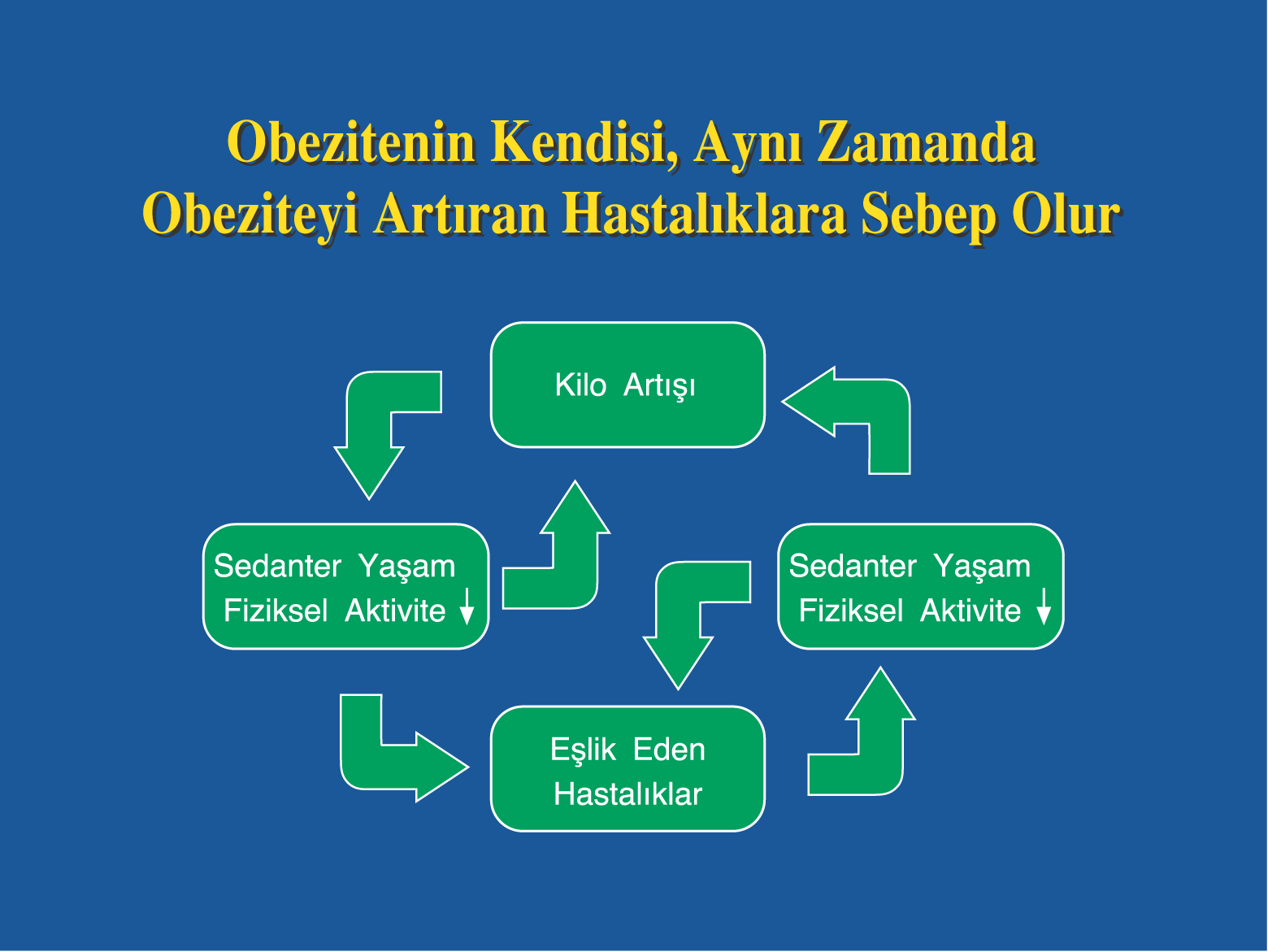 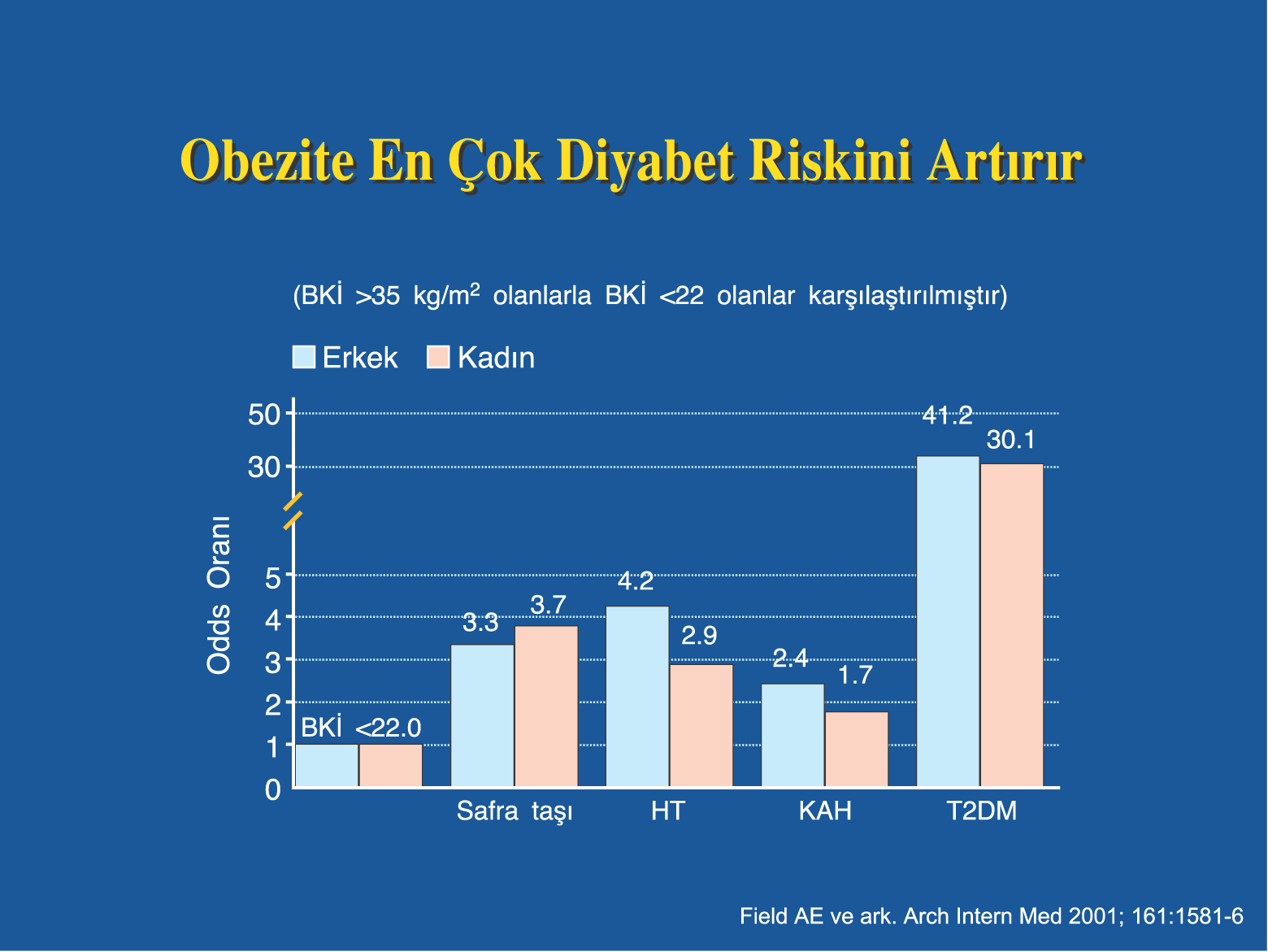 Obezite ve mortalite riski
International Journal of Epidemiology  2012
Obez olarak geçirilen her 2 yıllık süre
mortalite riskinde %7 artış
 her 10 yıllık süre bu riski iki kata daha arttırmaktadır
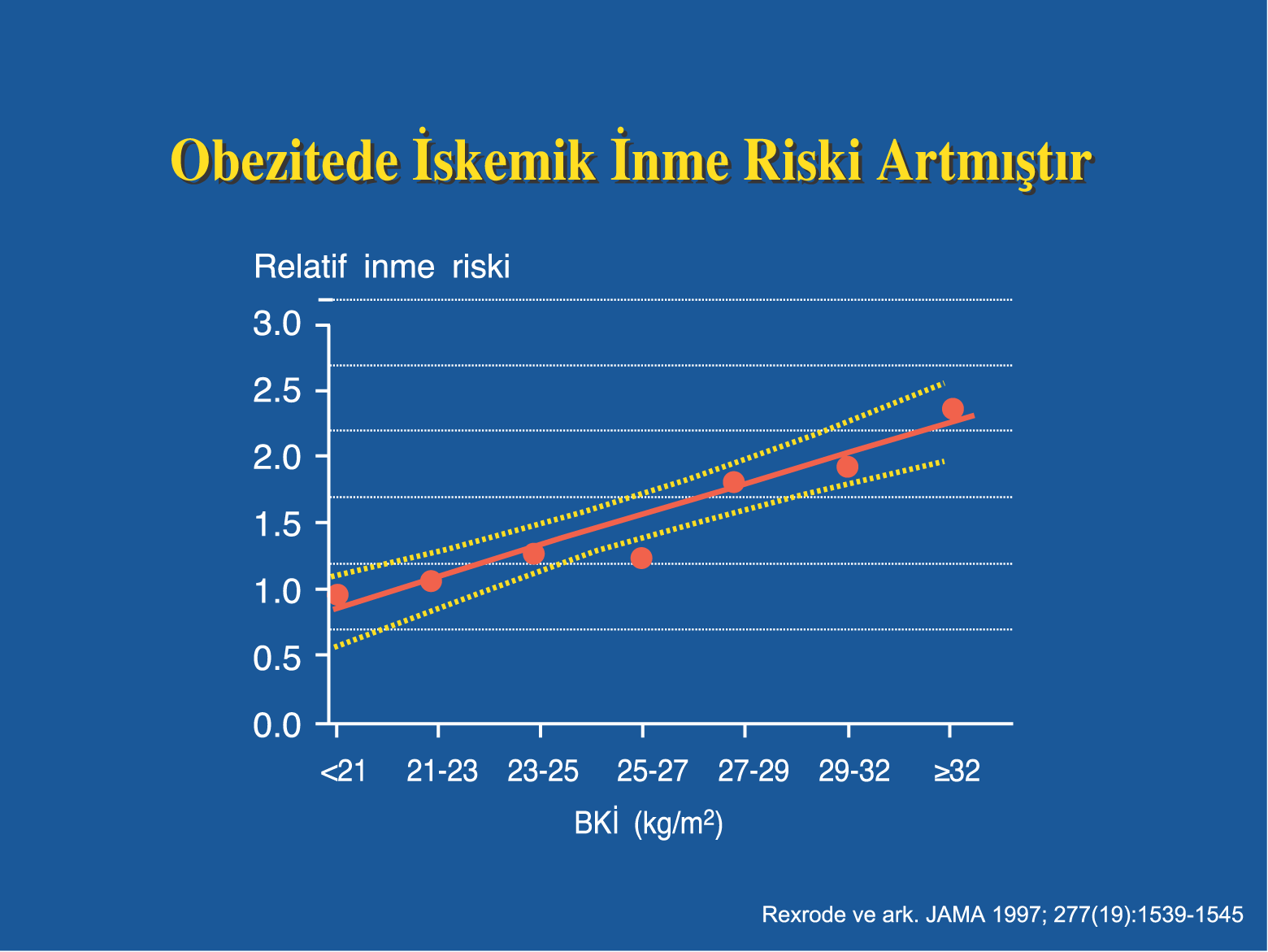 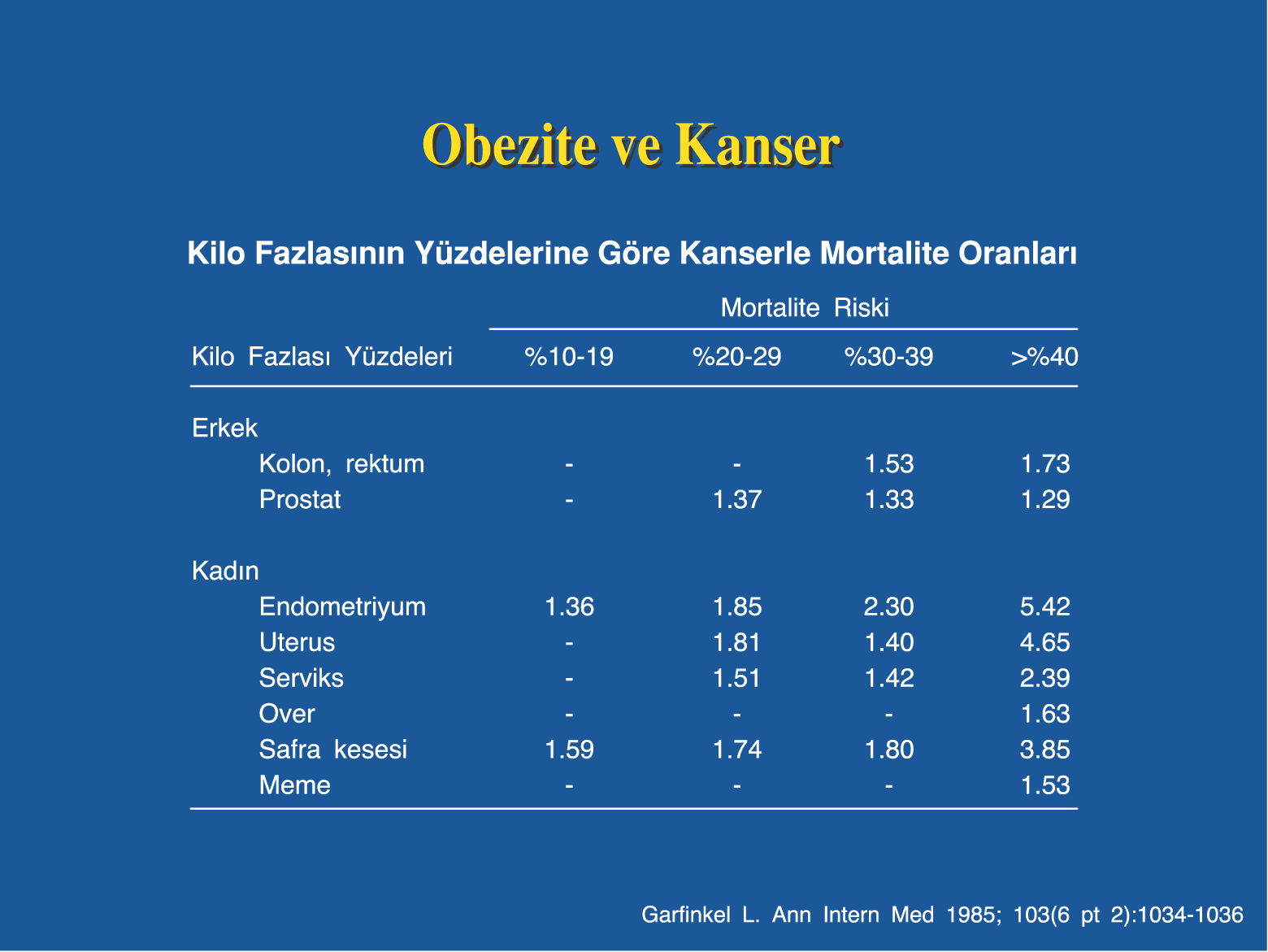 Obezite Taraması
18 yaş üstündeki bütün bireylerin obezite açısından taranması önerilmektedir. 
Net bir görüş birliği olmamakla birlikte her yıl yaklaşık 2 kg kilo alındığı göz önüne alınırsa en azından 5 yılda bir obezite taramasının tekrarlanması önerilir.
Obezite Taraması
Vücut total yağ miktarını ölçmek için, antropometrik ölçümler (BKİ, bel çevresi) dışında klinikte 
Manyetik rezonans görüntüleme (MRG), 
Bilgisayarlı tomografi (BT), 
Döteryum oksit (D2O), 
Dual enerji x-ray absorpsiyometri (DEXA) 
Fizibilite, düşük maliyet, minimal radyasyon maruziyeti, yüksek doğruluk ve tekrarlanabilirlik 
Biyoelektriksel impedans KULLANILABİLİR
Fazla Kilolu ve Obez Hastaların Değerlendirilmesi
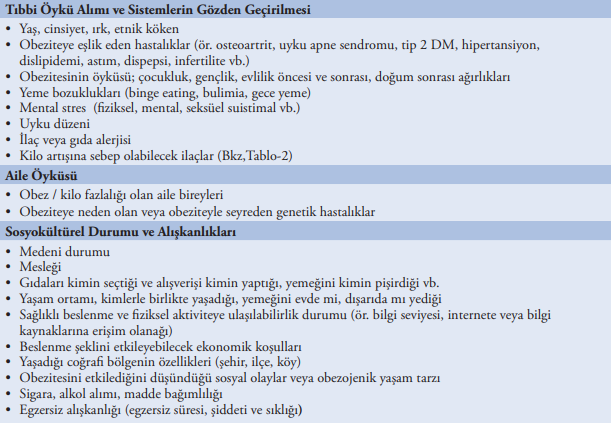 Kilo alımına neden olabilecek ilaçlar
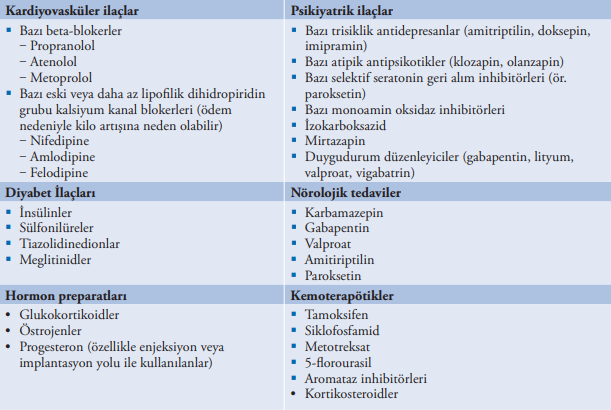 Fazla Kilolu ve Obez Hastaların Değerlendirilmesi
Fizik muayene 
Boy, Vücut ağırlığı, Bel çevresi ölçümü 
Hipotiroidi, Cushing, PCOS, insülin direncine dair bulgular 
Kan basıncı ölçümü
Fazla Kilolu ve Obez Hastaların Değerlendirilmesi
Laboratuar değerlendirme 
Açlık kan glukozu 
Açlık lipid profili (trigliserid, total kolesterol, LDL kolesterol, HDL kolesterol, non-HDL kolesterol) 
Karaciğer enzimleri (AST, ALT, ALP, GGT) 
Renal fonksiyon testleri (kreatinin, kan üre azotu) 
Ürik asit 
TSH
Gereğinde ve klinik şüphe varlığında spesifik hastalıklar için uygun laboratuar testleri (Cushing hastalığı için 1 mg deksametazon süpresyon testi, diyabetiklerde HbA1c gibi)
Tedavi Planı
Eğer varsa komorbid durumların ve diğer sağlık risklerinin tedavisi 
Hastalara fazla kilo ve obezitenin, KV risk faktörleri olan yüksek kan basıncı, hiperlipidemi ve hiperglisemi gibi hastalıklar ile ilişkisi konusunda bilgi verilmelidir. 
Komorbid hastalıkların uygun şekilde takip ve tedavisi planlanmalıdır.
Tedavi Planı
Bireye özgü, gerçekçi hedeflerin ve yaşam tarzı değişikliği programının düzenlenmesi 
6 ayda vücut ağırlığının %5-10’u veya 0,5-1 kg/hafta kilo kaybının hedeflenmesi uygundur. 
Hayat tarzı değişiklikleri ile sağlanacak %3-5 orta dereceli sürdürülebilir kilo kaybının obezite ilişkili hastalıklarda anlamlı yarar sağlayacağı ve medikasyon ihtiyacının azalmasına yol açacağı konusunda bilgilendirilmelidir.
Tedavi Planı
Beslenme 
Enerji alımının günlük 500-1000 kcal azaltılması
Çok düşük kalorili diyet uygulaması (<800 kcal/gün) sadece kısıtlı durumlarda ve yakın takip ve sağlık desteğinin sağlanabileceği durumlarda uygulanabilir
Tedavi Planı
Fiziksel aktivite 
Başlangıçta en az 150 dk/hafta orta yoğunlukta aerobik egzersiz
Takiben 1-3 seans/hafta direnç egzersizleri ile aerobik egzersizin kombine edilmesi
Tedavi Planı
Bilişsel davranışçı terapi 
Amaç hastanın yeme ve egzersiz davranışında değişim yaratmaktır. 
Kendini izleme, hedef belirleme, dürtü kontrolü, davranışsal yerine koyma ve pozitif pekiştirmedir. 
Sosyal destek sistemlerinin gözden geçirilmesi ve bilişsel değişiklik de tedavi hedefleri arasında bulunmalıdır.
Tedavi Planı
Farmakoterapi: 
Yaşam tarzı değişikliğine rağmen BKİ ≥30 kg/m2 veya komorbid hastalıklar ile BKİ ≥27 kg/m2 olanlarda
İlaçlar
Orlistat
Gastrik ve pankreatik lipaz inhibitörü
Liraglutid 
GLP-1 reseptör agonisti
Lorcaserin 
Serotonin 2C reseptörü selektif agonisti
Fentermin
Norepinefrin ve serotonin salınımını uyarır
Topiramat /Fentermin
Topiramat antiepileptik
Tedavi Planı
Bariyatrik/metabolik cerrahi 
BKİ ≥40 kg/m2 olan,
BKİ 35-39,9 kg/m2 olup obezite ile ilişkili komplikasyonları bulunan, 
Kilo verme için motivasyonu olmasına rağmen davranış tedavilerine ek olarak ilaçlı veya ilaçsız yeterli kilo veremeyenlere bariyatrik cerrahi önerilebilir.
Bariyatrik/metabolik cerrahi
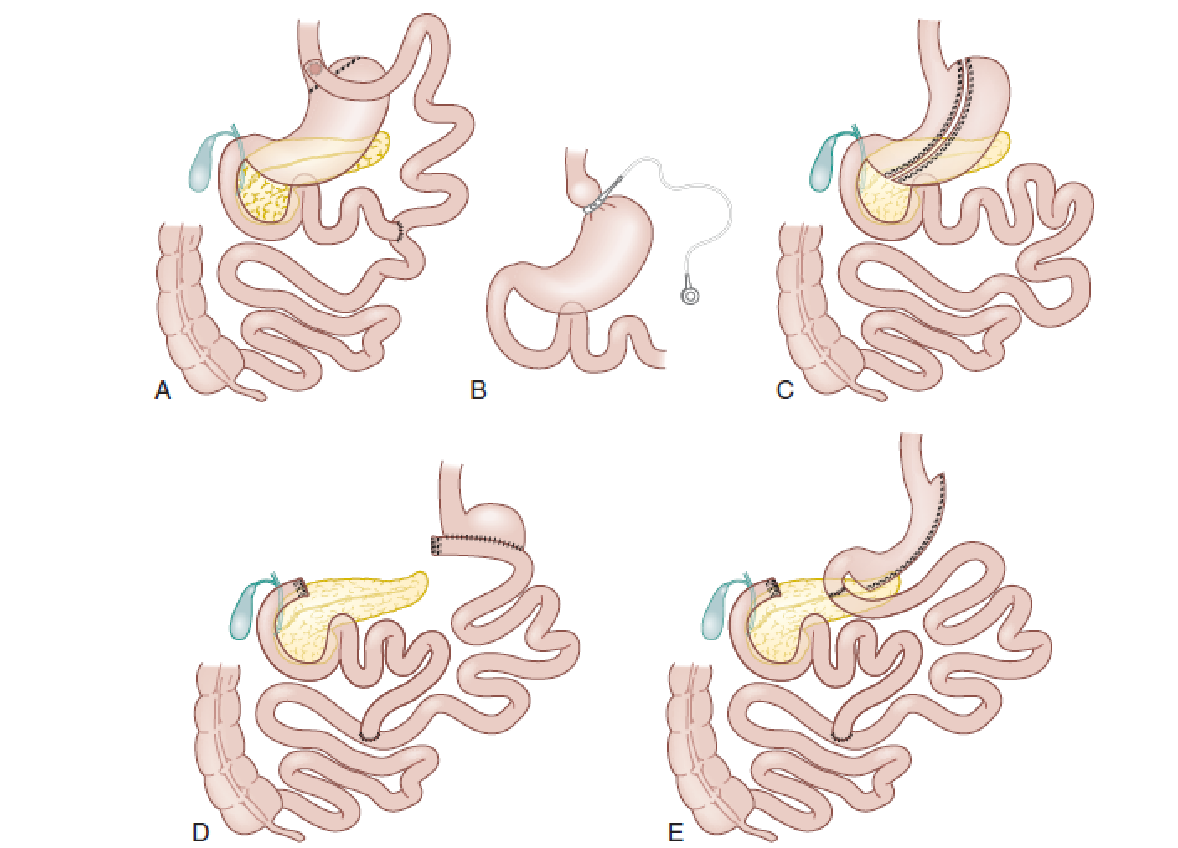 Roux-en-Y gastrik bypass  (A), ayarlanabilir silikon gastrik band (B), 
sleeve gastrektomi (C), biliopankreatik diversiyon (D) 
biliopankreatik diversiyon+ duodenal switch (E)
BKI ve risk faktörlerine göre kilo kaybettirici tedaviler
Uzun Dönem Takip
Kilo kaybında başarı sağlanmışsa;
Obezitenin kronik bir hastalık olduğu; uzun süreli takibi, değerlendirilmesi ve tedavi edilmesi gerektiği anlatılmalı 
Yaşam tarzı değişikliklerinin pekiştirilmesi sağlanmalı 
Kilo, BKİ ve BÇ’nin düzenli takibi yapılmalı 
Komorbid hastalıklar üzerine kilo kaybının etkisi değerlendirilmeli
Ağırlık yönetimi programında belirlenmesi, değerlendirilmesi ve izlenmesi önerilenler
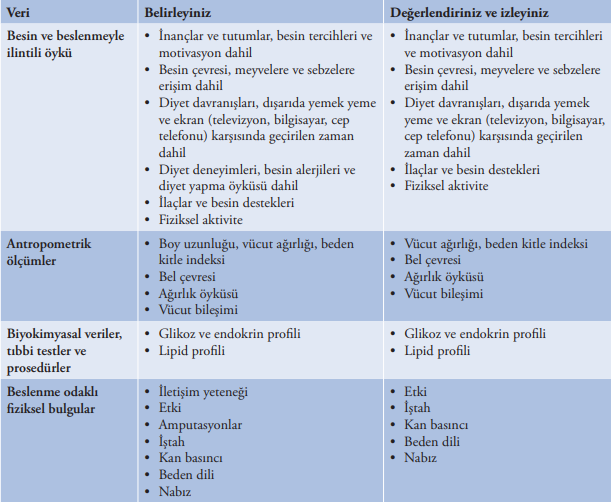 Yeme şekilleri ve diyetlerin makrobesin içeriklerinin kilo kaybı üzerine etkileri
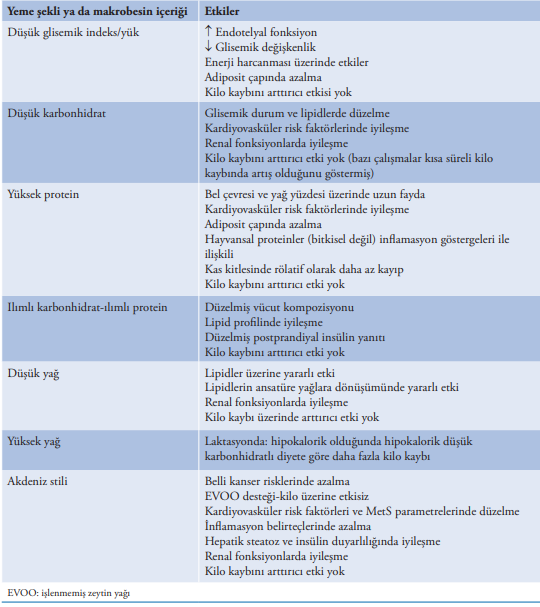 Obezitenin Medikal Tedavisinde Kullanılan Ajanlar
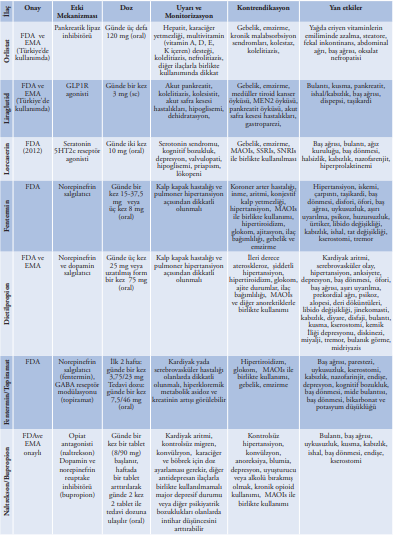